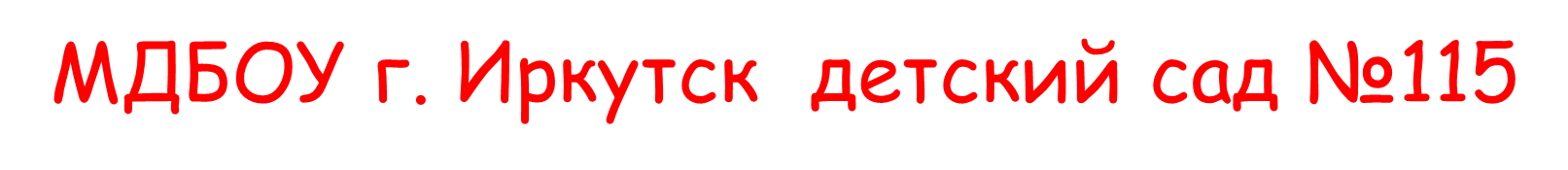 Творческий отчет по проекту «День Победы»
Банк практического материала  подготовила воспитатель:       Поломошнова     Людмила     Александровна
ФГОС ДО \ р.2.\п.2.6.
Интегративный подход к реализации образовательных областей программы:
«Познавательное  развитие»
«Речевое развитие»
Социально – коммуникативное развитие»
«Художественно эстетическое развитие»
«Физическое развитие»
ФГОС ДО\ р. 3.3.п.3.3.4.\1)
1. предметно – пространственная среда должна обеспечить содержательную насыщенность в соответствии с возрастными особенностями  детей и  содержанию Программы:
игровую, познавательную, исследовательскую и творческую активность всех воспитанников  по заданной проблеме ;
двигательную активность, в том числе развитие  мелкой моторики, позволяющую принимать  участие в подвижных играх и соревнованиях отражающих государственные праздники нашей Родины;
эмоциональное благополучие во взаимодействии с предметно – пространственным окружением;
возможность самовыражения детей.
Наглядный выставочный материал
Выставочные объёмные тематические буклеты«Города - герои»
Модульное пространство 
«Герои – защитники Отечества»
Участие в городском конкурсе 
«Победа в истории моей семьи!»
Участие в городском конкурсе 
       «Победа в истории моей семьи!»
Участие в городском конкурсе «Открытка для победителя»
Индивидуальная выставка
Поздравительные открытки для ветеранов
Праздничное поздравление
Группа «Ромашка»
Группа «Рябинка»
Благодарственные письма ветеранам
Поздравление с Днём Победы!
С днем великой Победы!!!
Тематическое занятие – концерт приурочено к празднованию 73-летию Победы в Великой Отечественной войне для детей и их родителей
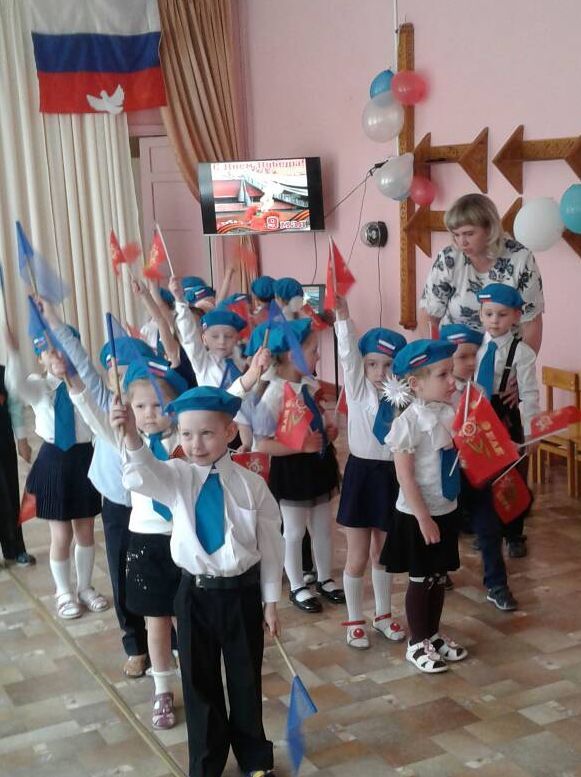 День Победы – это праздник, 
который вошёл в наши сердца, 
как символ героизма нашего народа.
Пусть ни одно поколение не узнает ужасов войны!